Інформаційний контент
Контент — це збірний термін, що характеризує інформацію на сторінках друкованих видань, соцмереж, сайтів і т.д.
Види контенту за формою подачі матеріалу
Статичний контент - це текстовий матеріал, розміщений зазвичай на одній сторінці, наприклад, опис послуг або бренду
Динамічний контент - це так званий контент користувача: форуми, коментарі та відгуки. 
Інформаційні матеріали - статті, новини та ін. 
Мультимедійний контент це зображення на сайті - такі як відео, фотографії, 3d-зображення
Види рекламного контенту
інформаційний контент спрямований на більш виважену аудиторію, яка керується фактичними даними, зокрема віддає перевагу перегляду новин галузі, ознайомленню з відкриттями та здобутками лідерів ринку, характеристиками товару, можливостями його використання, таємницями виробництва; 
до трейдового контенту варто зарахувати конкретні торговельні пропозиції, акції, інформацію про знижки, розпродажі, спеціальні заходи, у межах яких можна отримати додаткові послуги; відгуки реальних покупців; емоційні фото споживачів, на яких добре помітне їхнє захоплення придбаним товаром; навіть лонгріди, спрямовані на корпоративних клієнтів; 
розважальний контент – на нашу думку, найефективніша форма комунікації, адже він відверто не спонукає до придбання, не містить іміджевої інформації про компанію-виробника, не створює купівельних мотивів. Цей вид контенту спрямований більше на перспективну аудиторію, потенційних завтрашніх споживачів, які в подальшому значною мірою керуватимуться сугестивними символами, які ми вже сьогодні закладаємо в ненав’язливу форму контенту.
Трейдконтент
Це матеріали з прямим продажем продукту, послуги цільовій аудиторії і закликами до дії:
Акції (акційна газета), 
картки товарів (для інтернет-магазинів), 
знижки
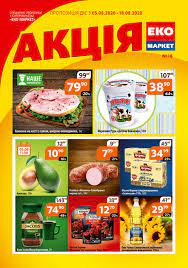 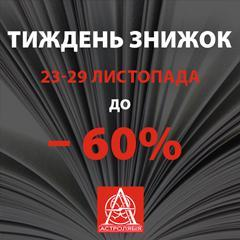 Новинний контент
Новина і промоновина.
Гайди (корисні інструкції) і огляди.
Інтерв"ю. 
Картки (приклад: https://www.the-village.com.ua/village/knowledge/health-knowledge/325051-son-pid-chas-viyni)
Спецпроєкти (наприклад, лонгрід для інтернет-медіа — жанр журналістики, якому притаманний великий обсяг контенту)
Статті (експертів) – приклад https://kurkul.com/akademija-fermerstva?Filters%5b%5d=130
Репутаційний контент
Функція - формує експертність компанії в очах аудиторії. Види:
Топи і рейтинги
Пост про нагороди компанії або співробітників
Кейс (приклад: https://bazilik.media/keisy/). Завдання: складання кейсу.
Нішеві міфи (наприклад, закордонне завжди якісніше).
Комунікаційний контент
Функція – спілкування з аудиторією.    Види:
Опитування
Відповіді на типові запитання